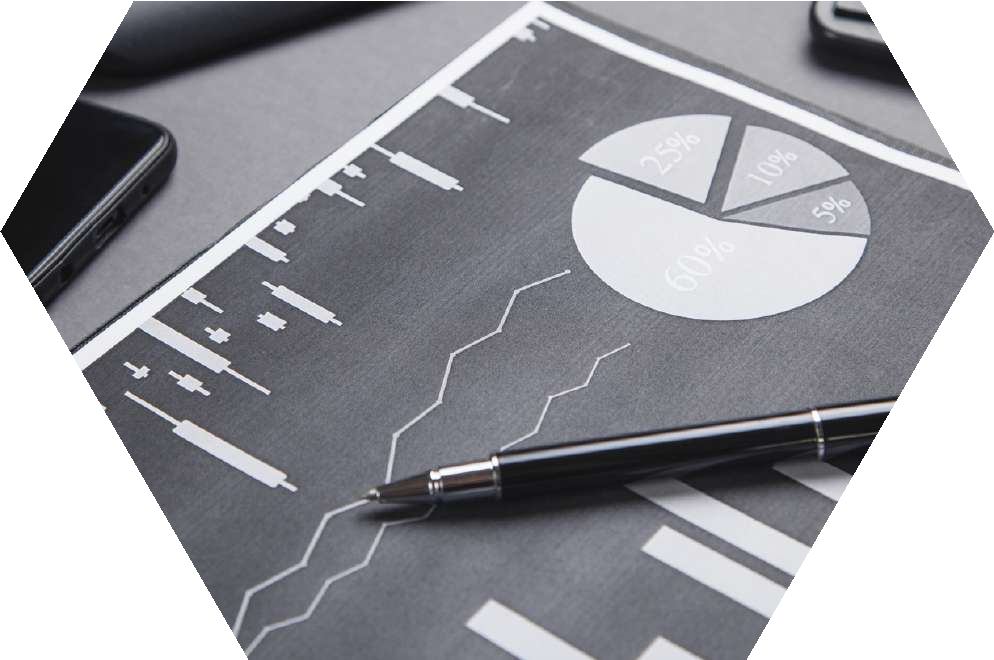 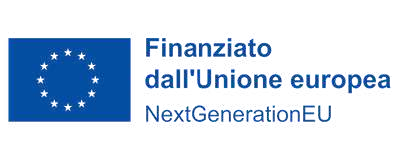 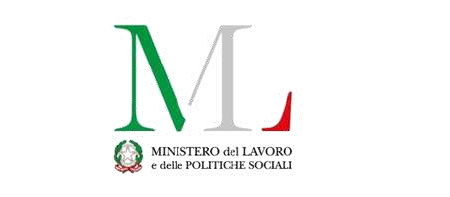 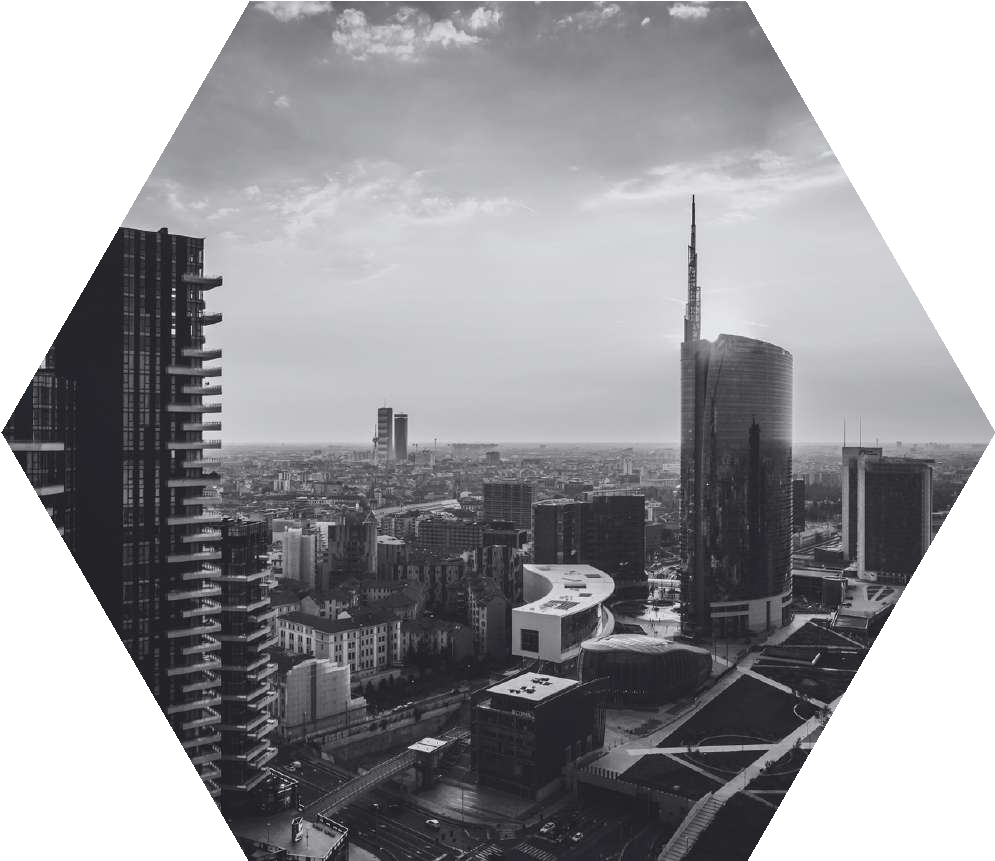 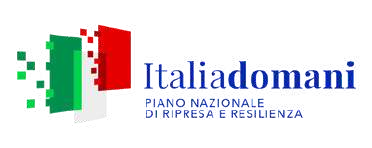 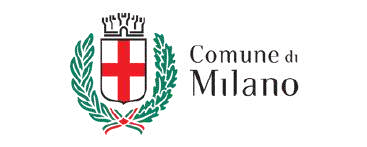 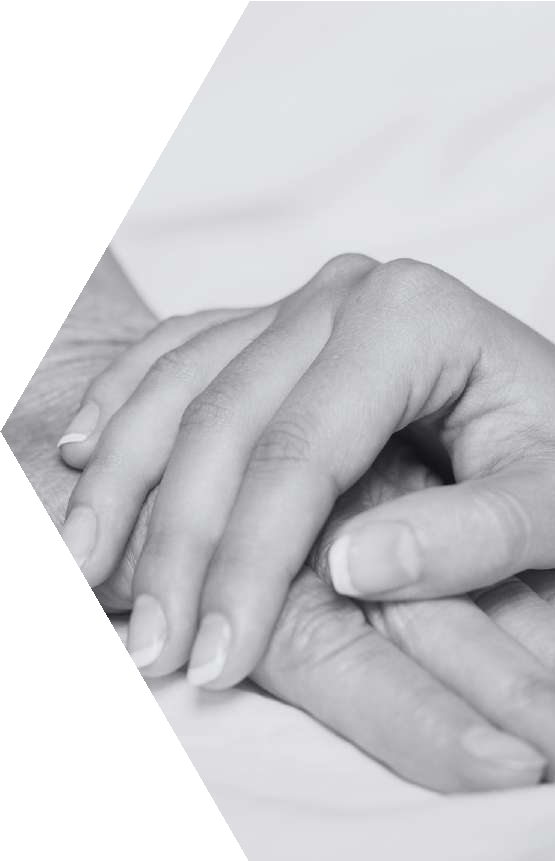 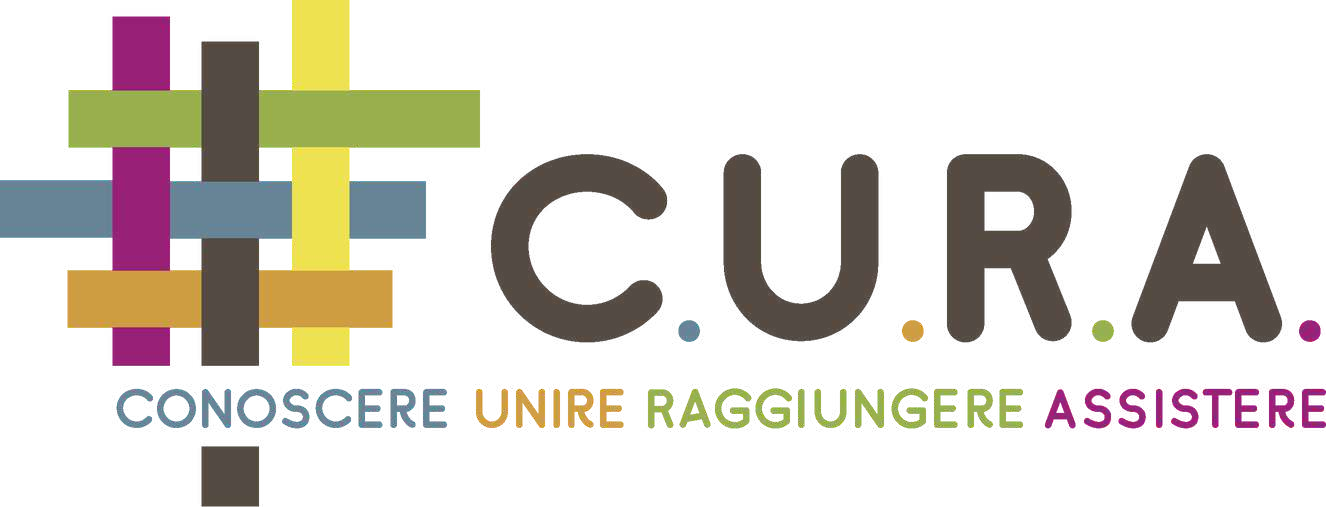 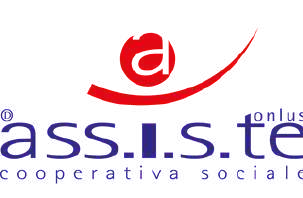 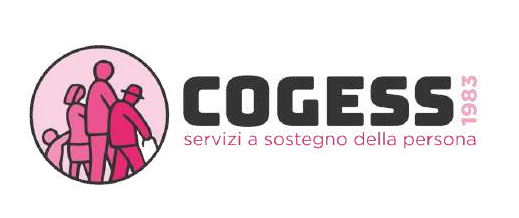 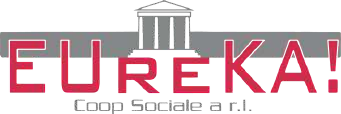 PANORAMICA SULLA  COPROGETTAZIONE
Percorso di coprogettazione nell'ambito del PNRR	di cui alla  missione 5 "Inclusione e coesione", componente 2 "infrastrutture  sociali, famiglie, comunità e terzo settore"

Durata progetto: Maggio 2023 - Marzo 2026

Zone: Milano, Municipi 3, 4 e 8 

Target: Minimo 100 utenti nei 3 anni di durata del progetto (ad oggi valutate 24 situazioni)

Destinatari: persone anziane, sufficientemente autonome, lucide e orientate.

Criteri di accesso: non vi sono limiti di ISEE ma si privilegiano persone con  basso reddito, tendenzialmente sole o con rete familiare non in grado di  provvedere ai bisogni socio-assistenziali, residenti in stabili ERP.
Importanza coinvolgimento del Medico  Medicina Generale.
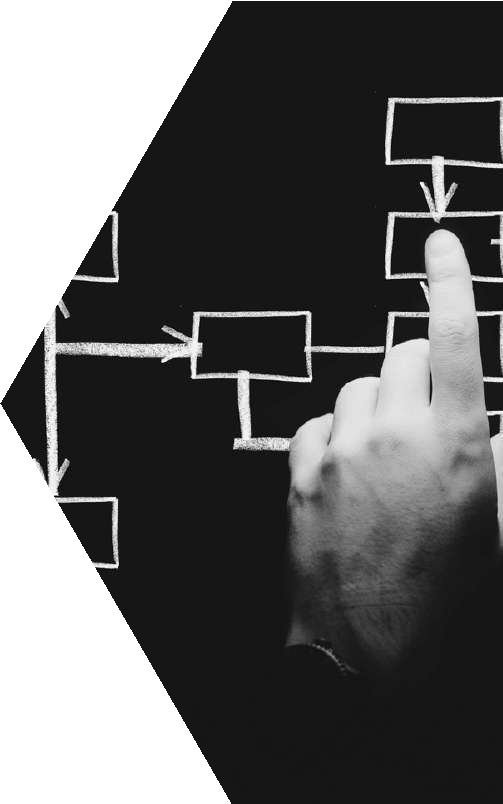 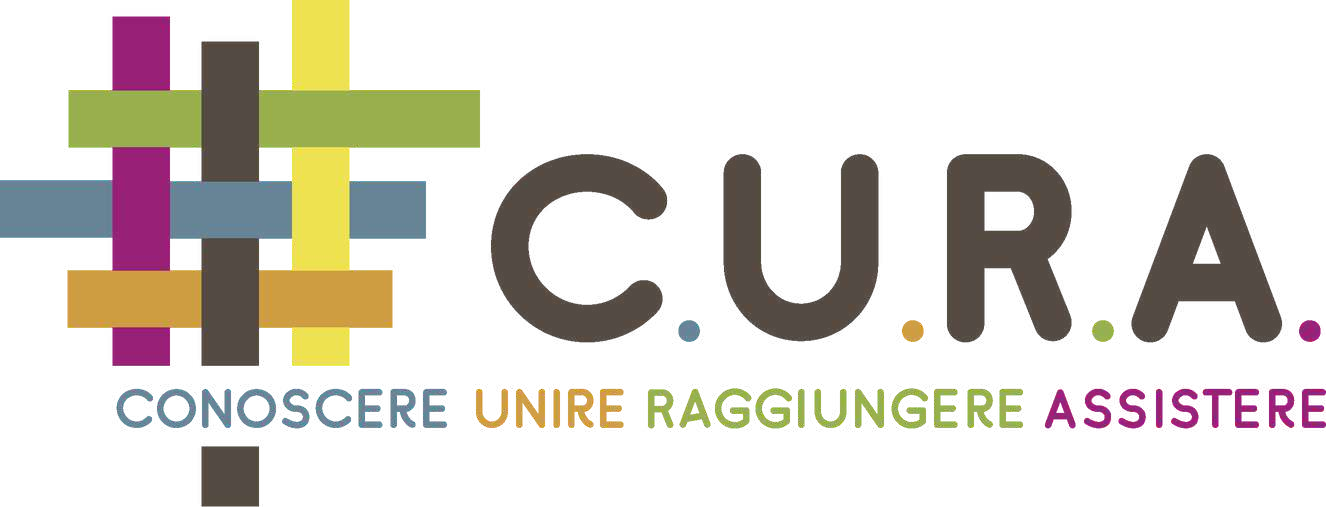 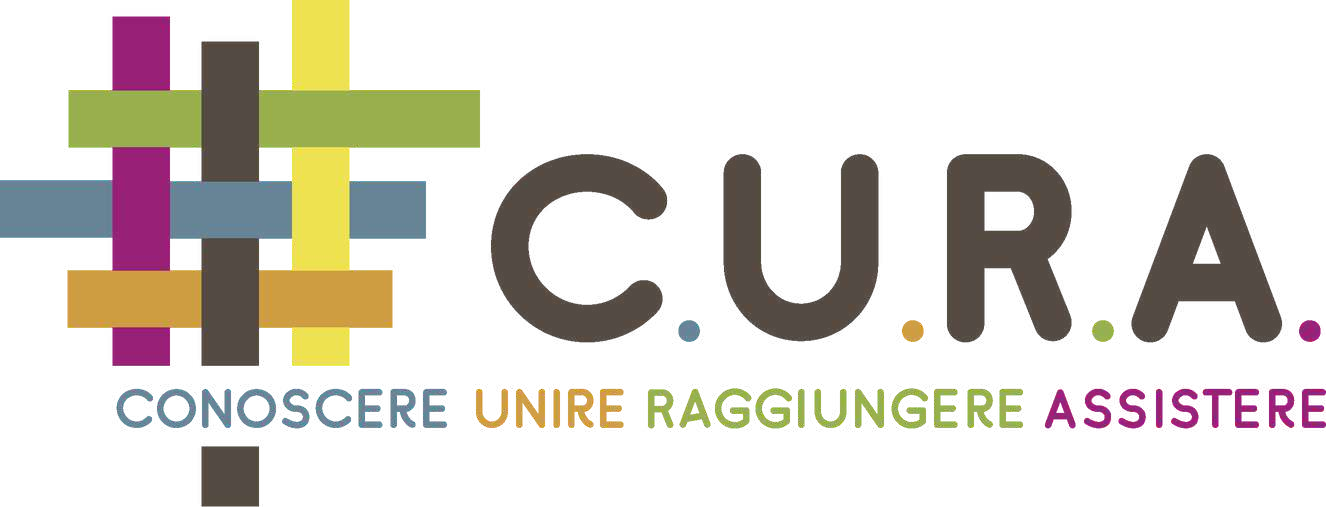 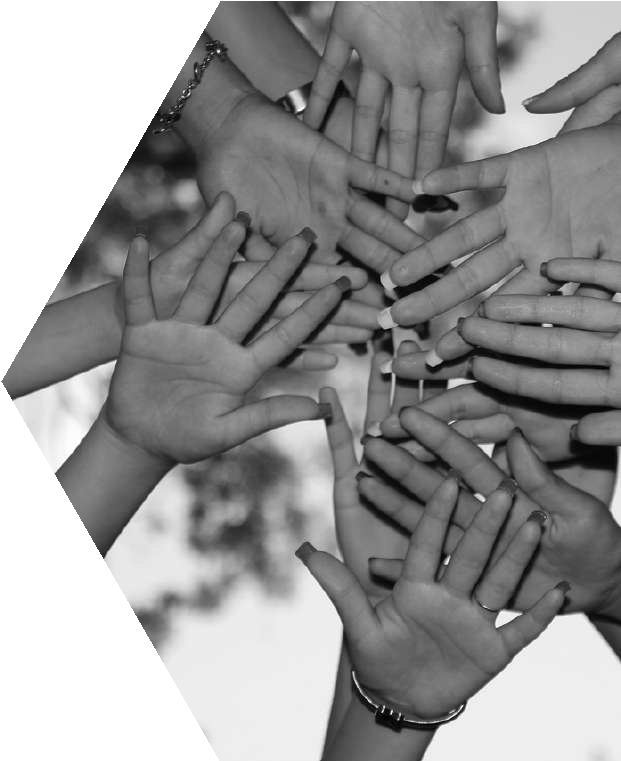 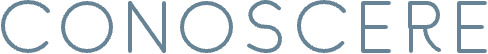 Analizzare contesti e bisogni
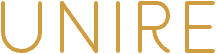 Favorire il dialogo fra competenze e saperi differenti
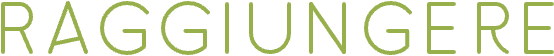 Portare nelle case delle persone fragili nuove opportunità di risposta ai bisogni
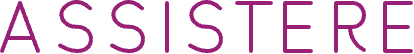 Migliorare la qualità dell’assistenza con la tecnologia al servizio della persona
LA SQUADRA
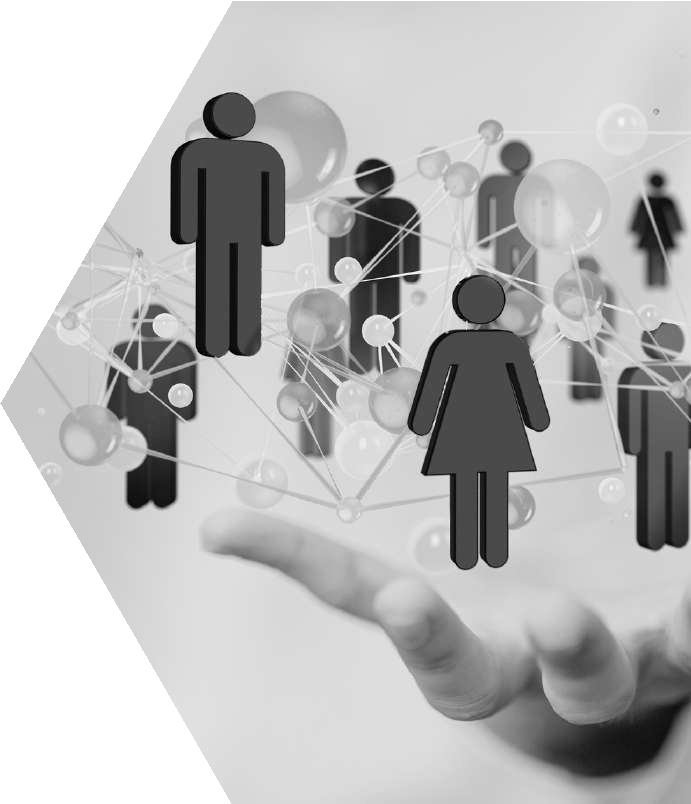 COMUNE DI MILANO: Area Domiciliarità in collaborazione con Area  Territorialità

Unità Milano Welfare Territoriale (UMWT)
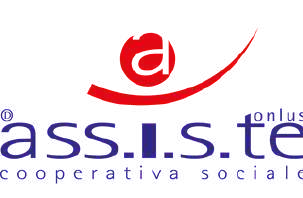 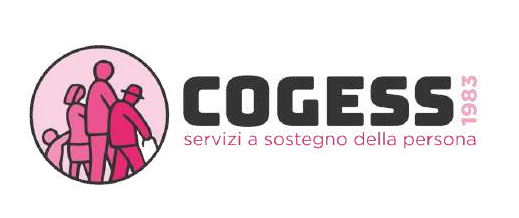 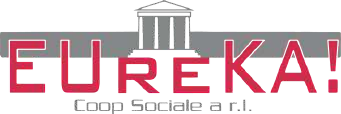 3 cooperative sociali:


2 partner tecnologici:

1 partner scientifico:
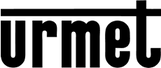 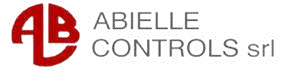 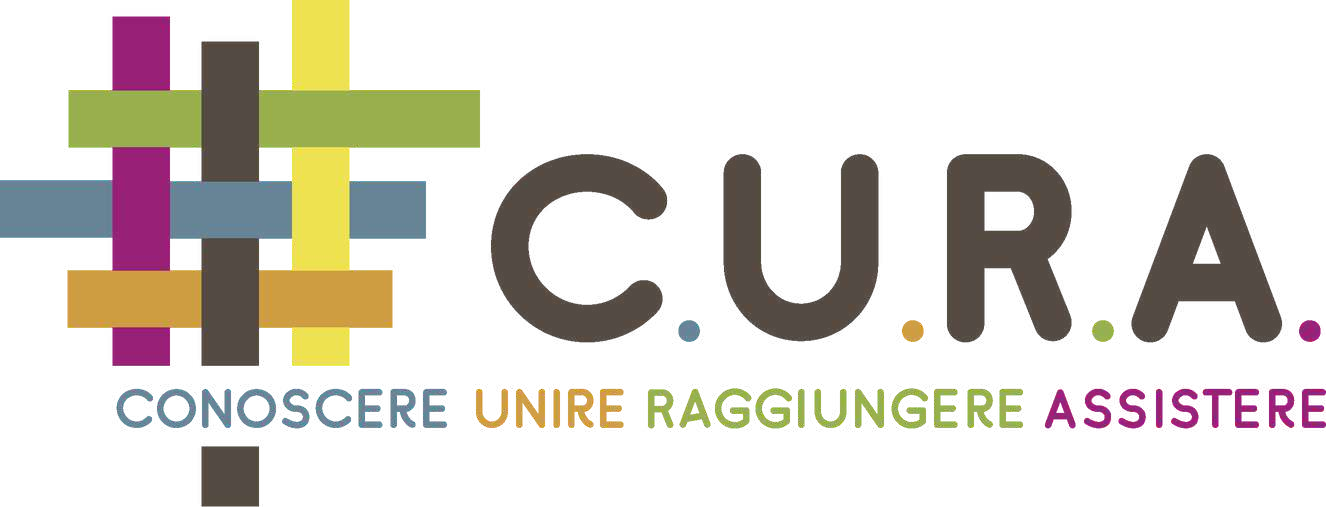 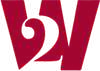 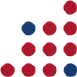 RUOLI IN CAMPO
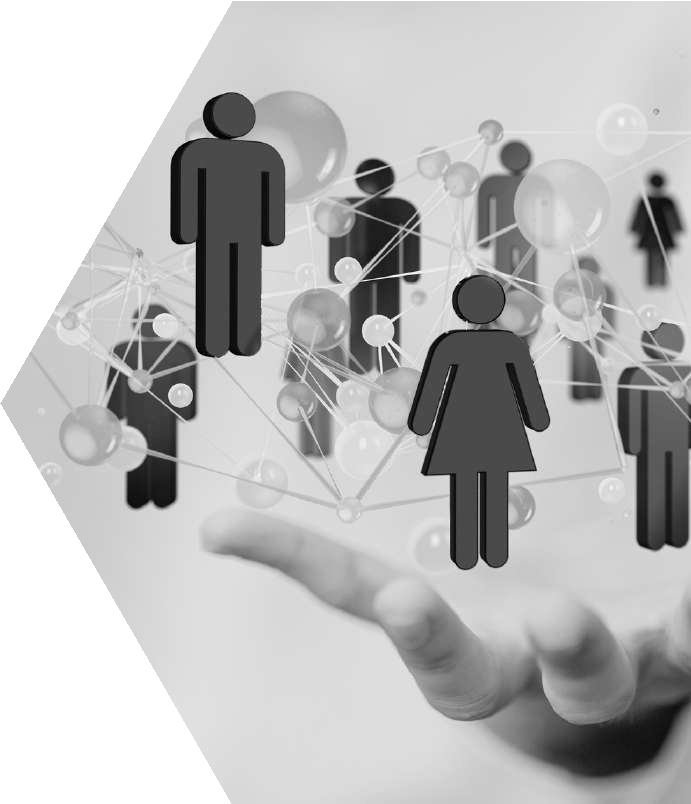 Cabina di Regia: costituita dai ruoli di responsabilità del Comune e  delle Cooperative, ha il compito di condividere l’impostazione  generale del progetto (modalità e strumenti) e di monitorarne  costantemente la realizzazione e il raggiungimento degli obiettivi;

UMWT Municipi 3, 4 e 8: vede l’ingaggio delle EQ, Responsabili dei Servizi Sociali, dei Coordinatori e degli Assistenti Sociali - Case  manager-;

Cooperative in ATI: vede l’ingaggio del ruolo di Coordinatore CURA  e di una équipe di operatori domiciliari e tecnici dedicati al progetto.
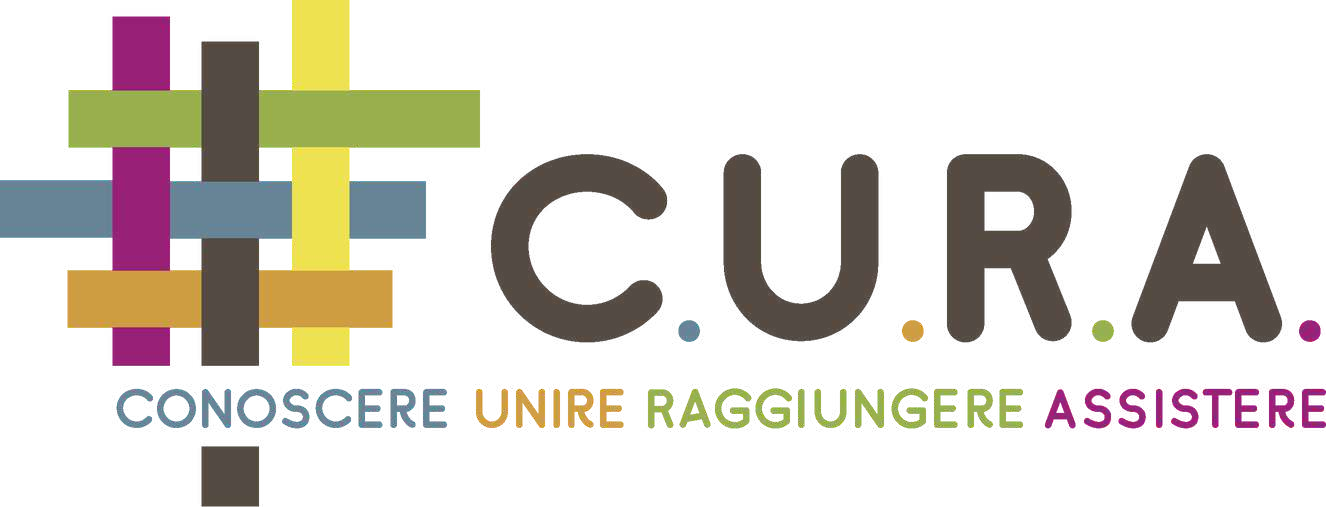 OBIETTIVO
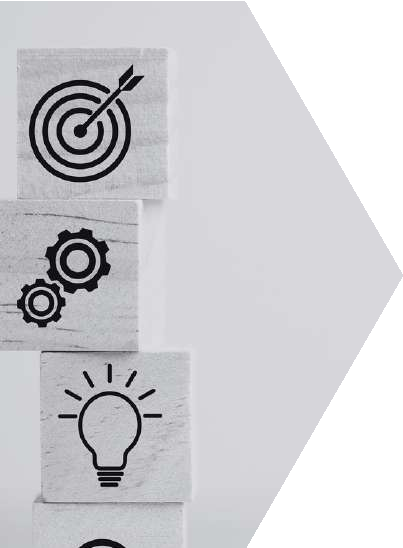 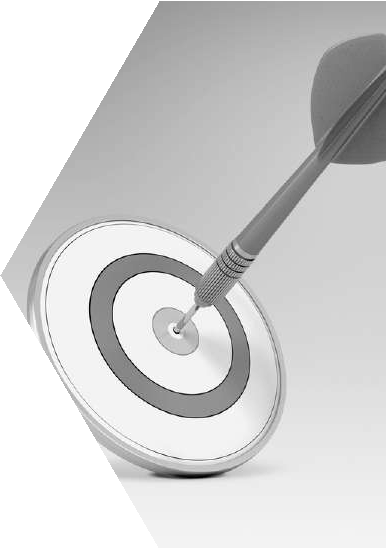 L’obiettivo del progetto CURA è quello di migliorare la qualità dell’assistenza  domiciliare alle persone anziane integrando le competenze sociali e  assistenziali con supporti tecnologici di presidio dei luoghi domestici e  della vita quotidiana garantendo:
permanenza al domicilio delle persone anziane in sicurezza;  monitoraggio	globale,	intensivo,	costante	e	continuativo	delle  situazioni in carico;
soluzioni	personalizzate	costruite	in	base	ad	una	approfondita  lettura e valutazione dei contesti abitativi e dei bisogni specifici;  raccordo e integrazione socio-sanitaria con la rete dei servizi territoriali.
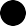 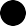 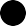 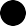 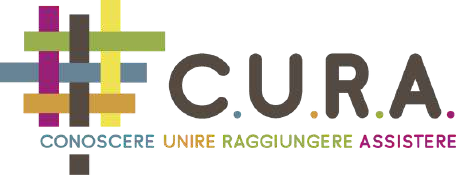 CANALI DI ACCESSO
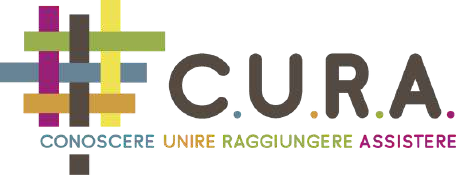 I beneficiari sono individuati dagli assistenti sociali nell’ambito del loro lavoro sul territorio. Si tratta di situazioni nuove che accedono al servizio sociale tramite i colloqui di segretariato sociale o di situazioni già in carico che hanno già attivi altri servizi (es. pasto a domicilio, custode, interventi domiciliari…)
I possibili candidati vengono valutati nella riunione di equipe dei Municipi alla presenza della Responsabile e del Coordinatore e successivamente vengono segnalati alla Referente tecnica del progetto per ulteriore valutazione sulla congruenza dei requisiti; 

I beneficiari del progetto possono essere individuati anche dai servizi sanitari, assistenti sociali delle Case di Comunità, assistenti sociali dell’ospedale che, attraverso segnalazione al servizio sociale del territorio, attivano il percorso di valutazione ed eventuale inserimento nel progetto CURA.
SERVIZIO SOCIALE TERRITORIALE 

ASST, (C.d.C.) Ospedali
GLI INTERVENTI
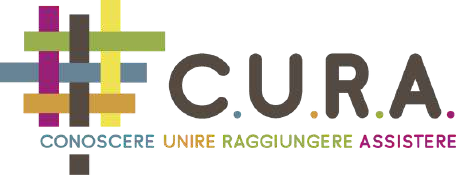 ASSISTENZA  DOMICILIARE
CUSTODE  SOCIALE
ASSISTENTE  FAMILIARE
ARCHITETTO  AL  DOMICILIO
ESPERTO  DI AUSILI
Progetto personalizzato di assistenza domiciliare costruito sui bisogni del beneficiario con minimo 3 interventi settimanali finalizzati al supporto e alla cura della persona,  alla cura del domicilio, all’accompagnamento per commissioni e spese.
Per il supporto alla presentazione e gestione di pratiche amministrative, contatto con MMG, prenotazioni visite, esami...
Per assistenza continuativa (intera giornata/notte) per brevi periodi in  caso di situazioni critiche temporanee.
Esperto nel campo della disabilità per valutazioni in merito alla  strutturazione degli spazi domestici.
Operatore che effettua la valutazione delle necessità in merito alla  dotazione di attrezzature e presidi per il supporto alla quotidianità, si  occupa dell’individuazione dei supporti più idonei e dell’istruzione all’utilizzo.
Accompagnamento e formazione alla conoscenza e all’utilizzo della  dotazione domotica/tecnologica tramite momenti individuali e di gruppo.
EDUCATORE
FOCUS
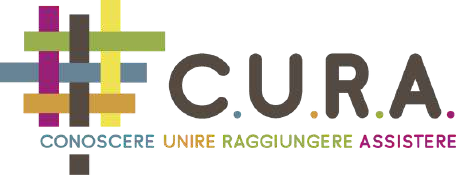 L’adattamento dell’ambiente domestico è una leva importante per  supportare le persone ed i loro caregiver nello svolgimento delle  attività che hanno luogo nell’abitazione.
L’architetto e l’esperto di ausili intervegono con un sopralluogo al domicilio per analizzare in  maniera approfondita gli ambienti e proporre piccole soluzioni da adottare.
L’architetto elaborerà una relazione specifica che potrà consegnare al  beneficiario. 
L’esperto di ausili potrà accompagnare il beneficiario  nella richiesta dei supporti più idonei ed istruire per l’utilizzo.
Obiettivi:
Contribuire a migliorare e favorire la permanenza delle persone nel  proprio domicilio attraverso soluzioni personalizzate di  adattamento.
Sostenere l’autonomia e promuovere la vita indipendente.  Contribuire a ridurre i costi derivanti dagli infortuni domestici e  ricoveri.
ARCHITETTO  AL  DOMICILIO
ESPERTO  DI AUSILI
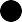 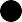 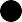 TELEMONITORAGGIO H24
Il progetto si avvale di una Centrale operativa unica raccoglie i dati trasmessi dalla strumentazione  domotica e che garantisce un monitoraggio costante 24h su 24, 7 giorni su 7: l’operatore della  Centrale operativa interviene a fronte di ogni segnalazione di difficoltà direttamente nei confronti  dell’anziano e in caso di grave criticità attiva il pronto intervento (112). In caso di allarmi non critici è  prevista l’uscita dell’operatore Cura ingaggiato sul caso, nell’arco della giornata, a verifica e supporto  dell’eventuale situazione segnalata. Sono inoltre attivi i servizi garantiti dalla Centrale operativa di  monitoraggio telefonico per il controllo dell’assunzione dei farmaci (sulla base della prescrizione del  MMG) e per ricordare all’anziano eventuali appuntamenti per visite mediche; la Centrale è inoltre  disponibile alla ricezione di chiamate da parte dell’assistito in qualsiasi momento della giornata.
Il sistema genera una cartella utente che riporta i dati di monitoraggio e che può essere integrata con  ulteriori informazioni relative al progetto individualizzato.
La figura di coordinamento è informata costantemente circa l’attività delle Centrale operativa e  mantiene un contatto costante con l’utente per il monitoraggio e la verifica in itinere di quanto  attivato.
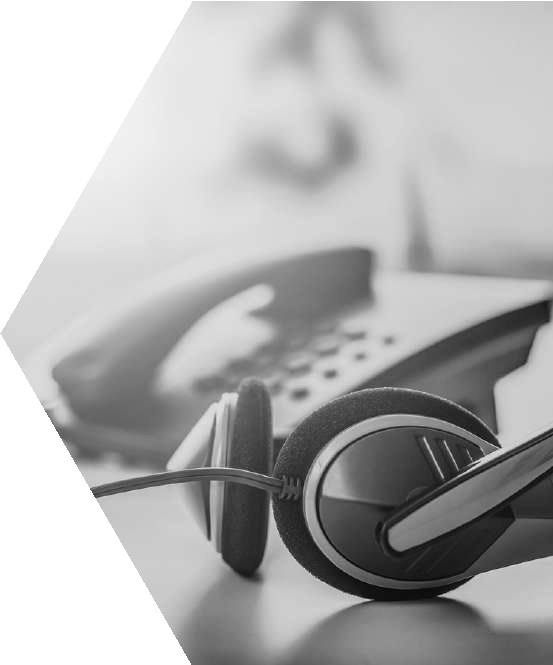 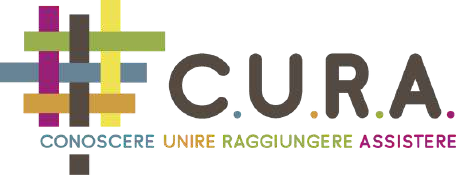 CENTRALE OPERATIVA  UNICA
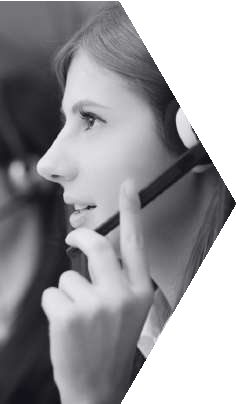 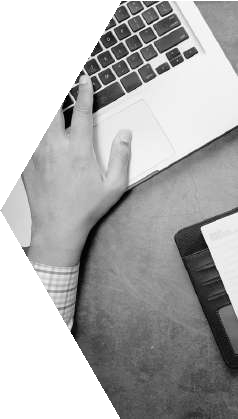 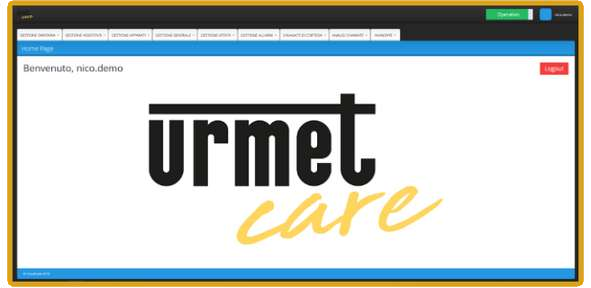 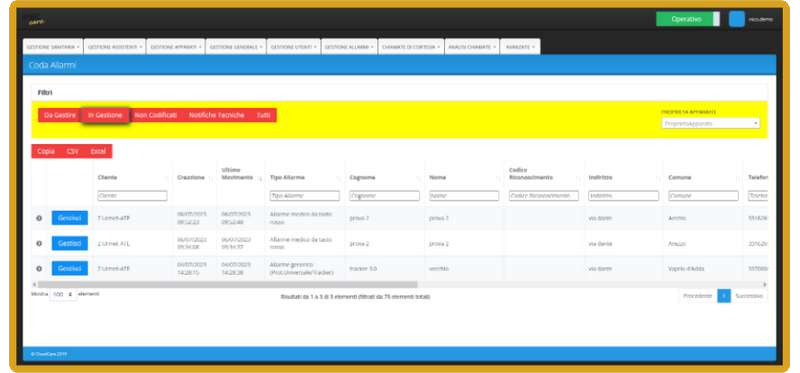 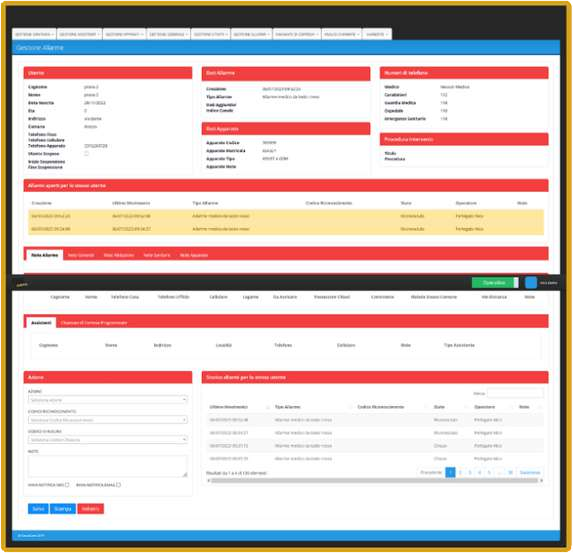 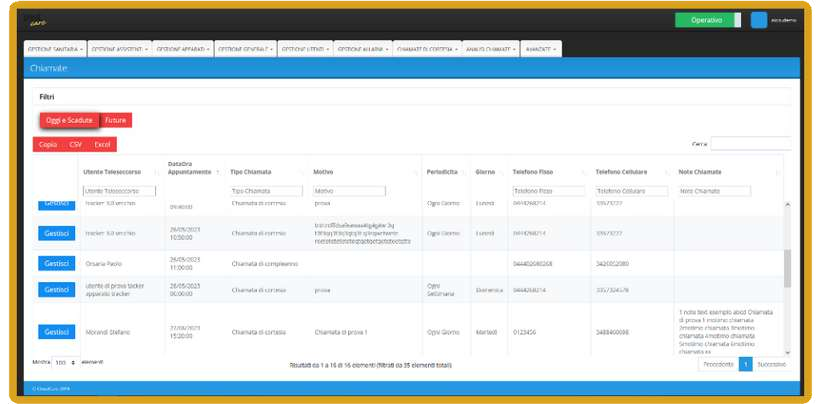 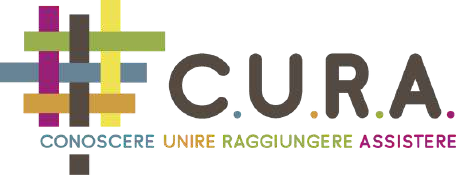 SENSORE GAS  SENSORI DI PRESENZA  NIGHT LIGHT
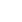 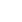 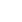 SONDA DI TEMPERATURA  SENSORI DI MOVIMENTO  CONTATTO PORTA INGRESSO  SERRATURA MOTORIZZATA
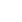 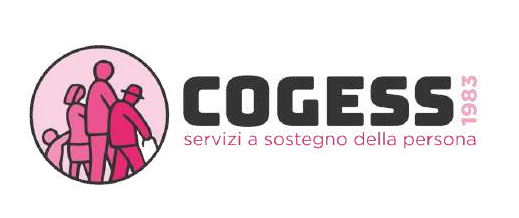 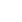 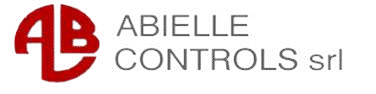 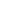 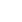 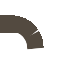 CENTRALE OPERATIVA
MEMO TERAPIA  TELEFONIA SOCIALE  MEMO VISITA
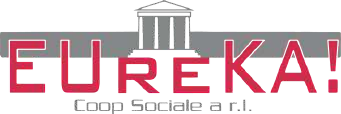 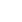 UNICA
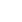 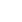 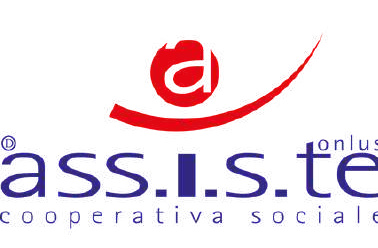 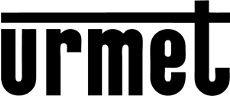 TERMINALE INDOOR  TERMINALE OUTDOOR  BRACCIALE RILEVA CADUTE  TERMOMETRO  SATURIMETRO  PULSOSSIMETRO
BILANCIA  SFIGMO DIGITALE
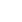 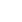 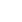 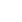 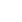 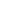 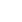 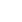 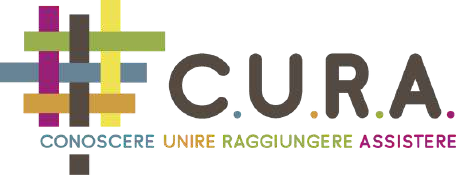 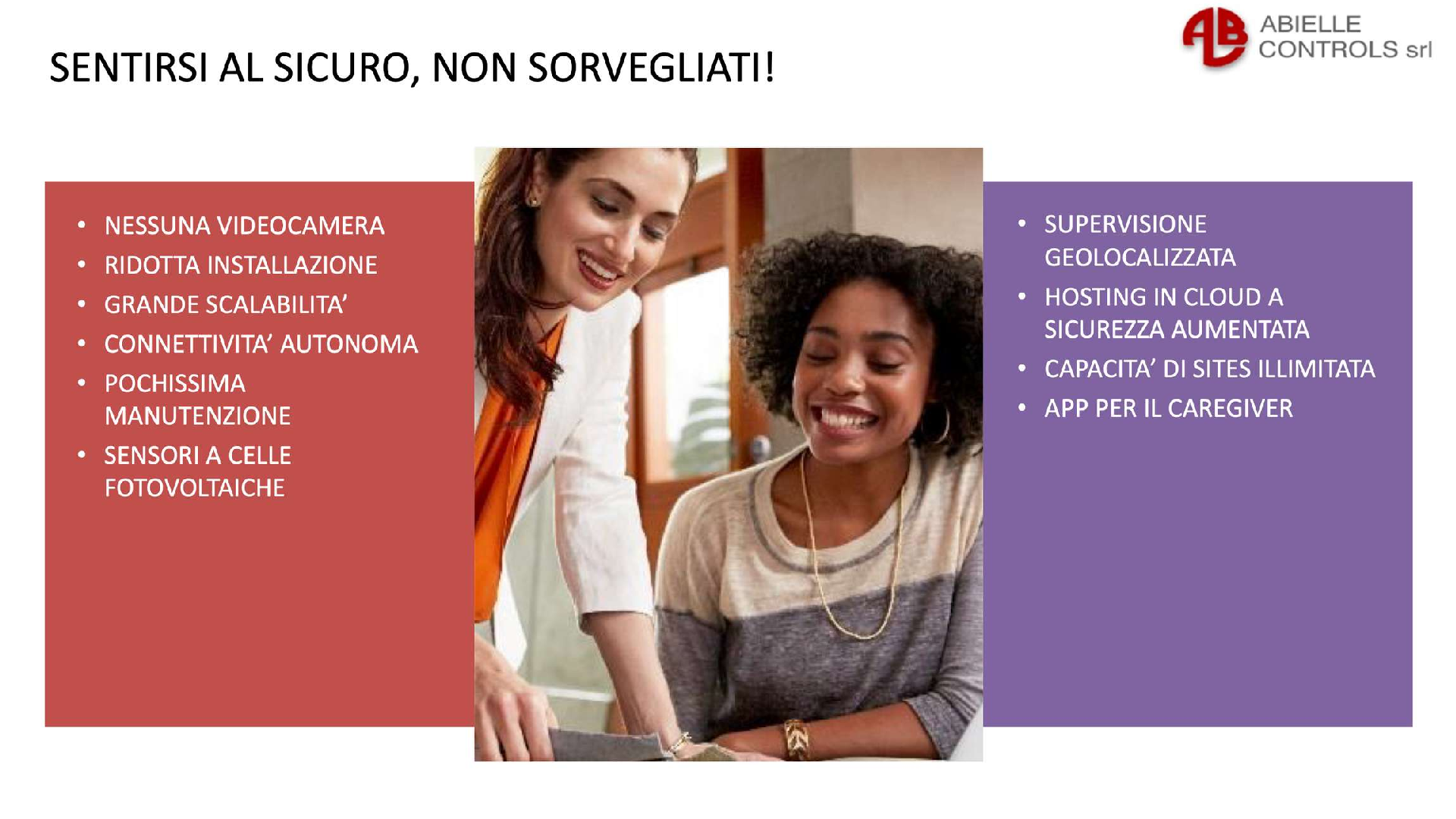 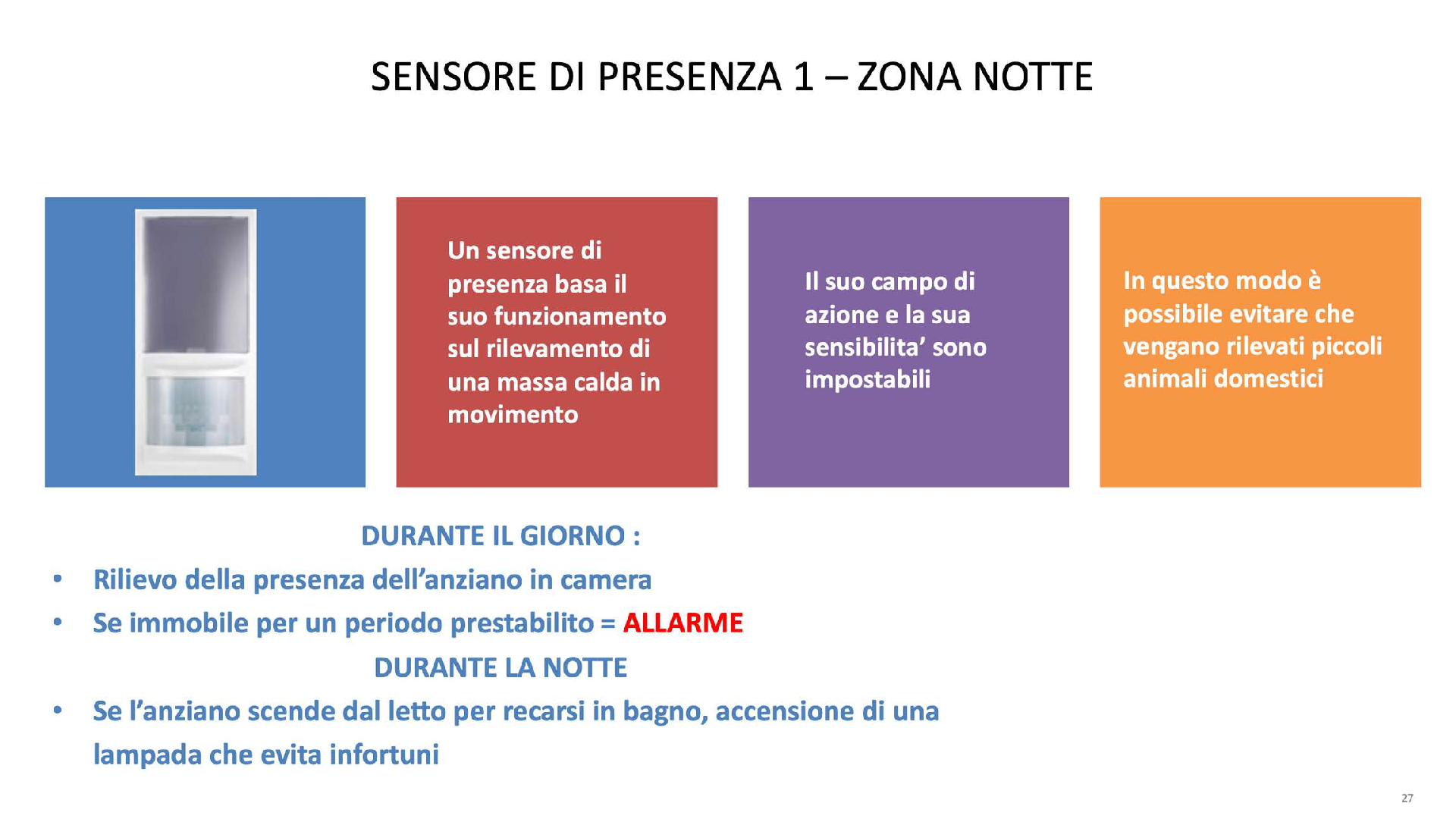 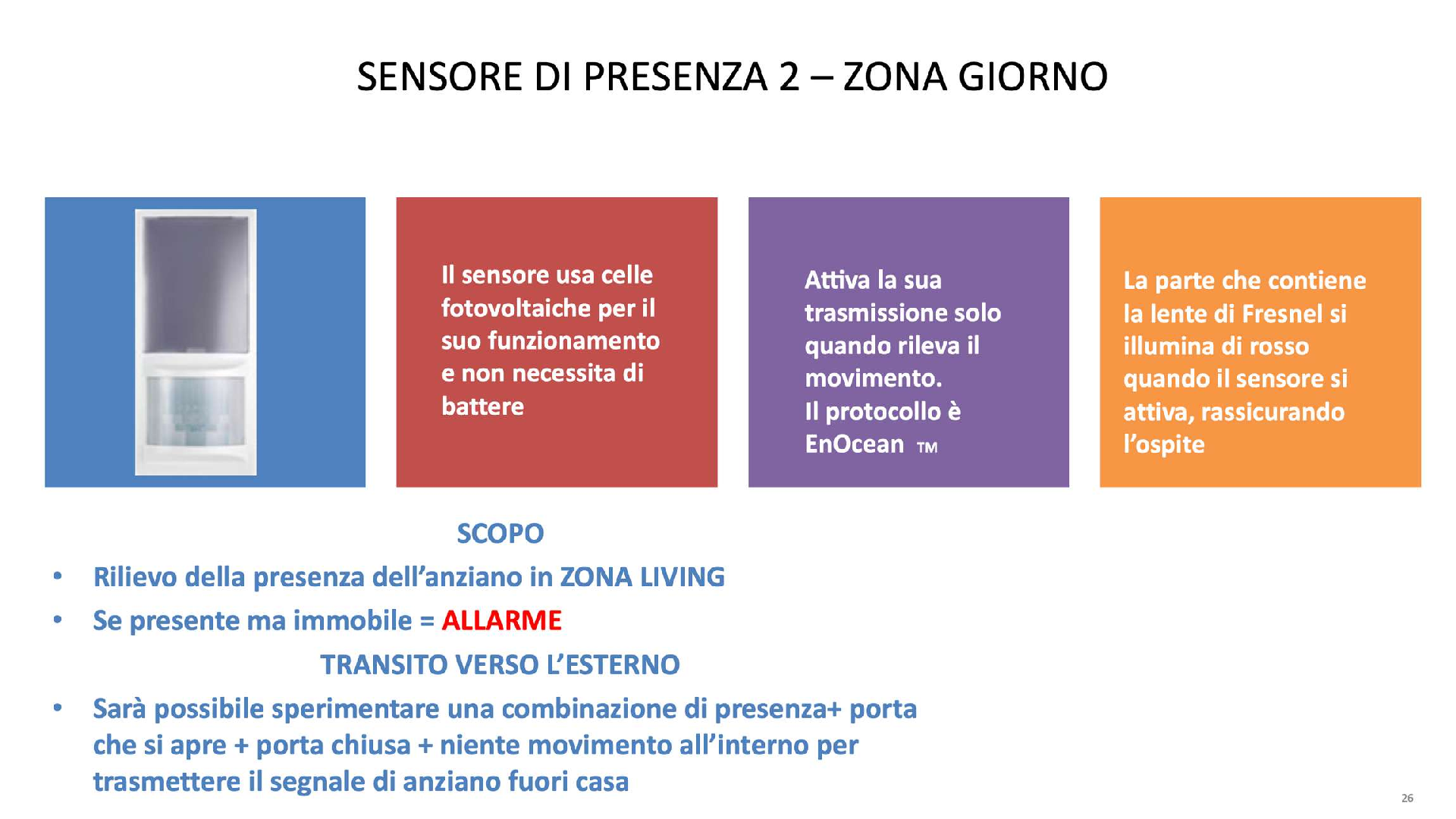 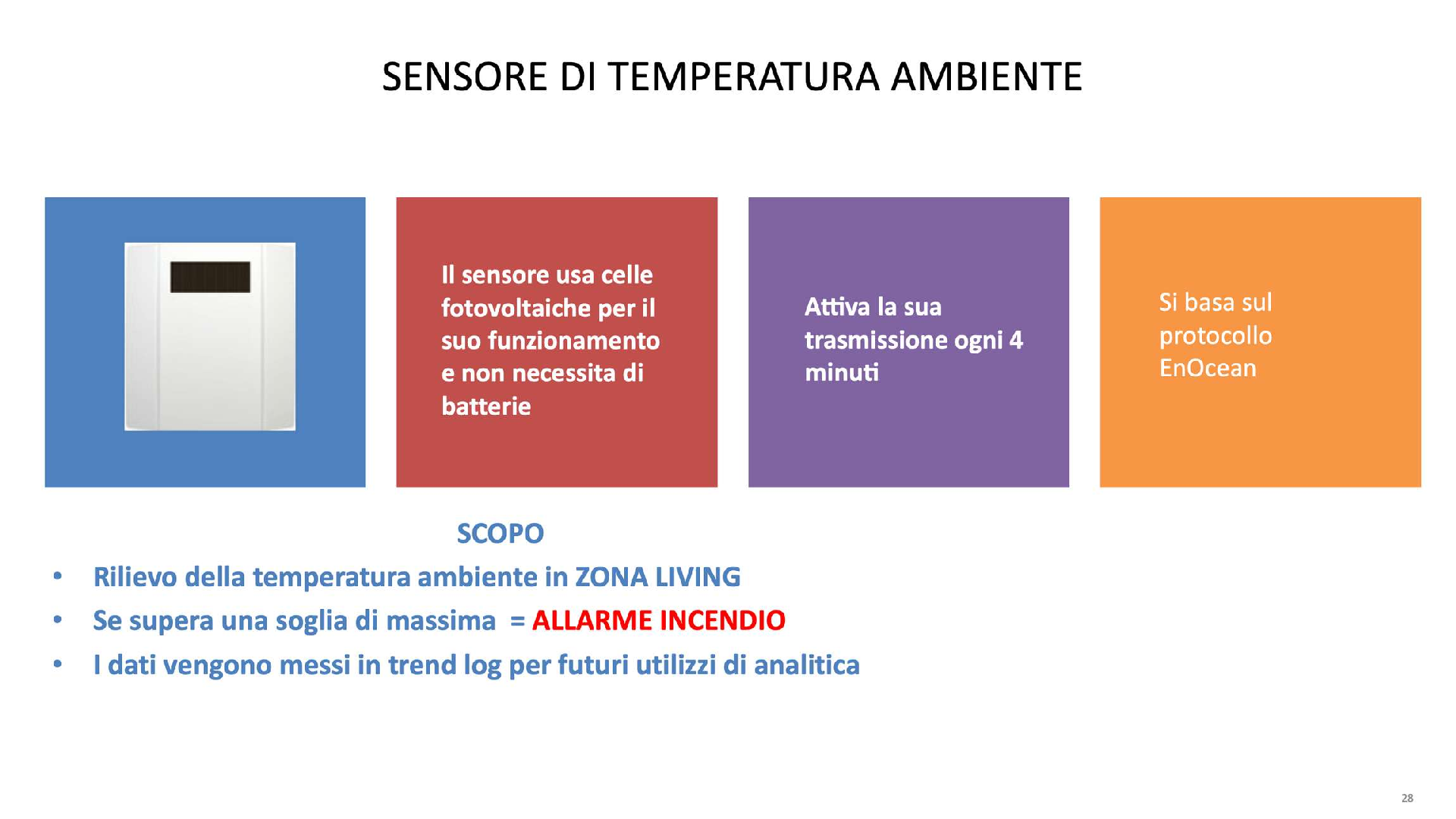 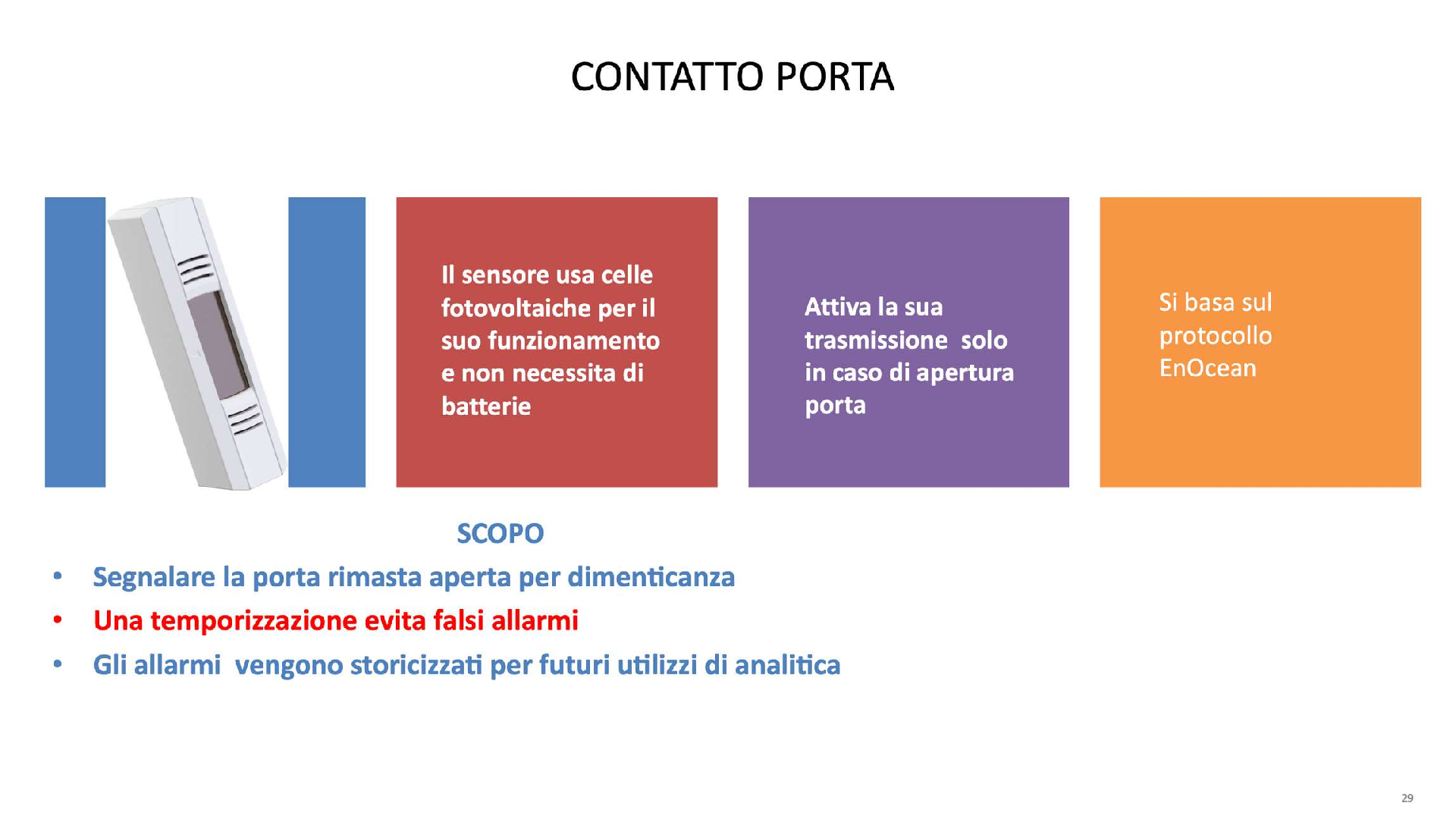 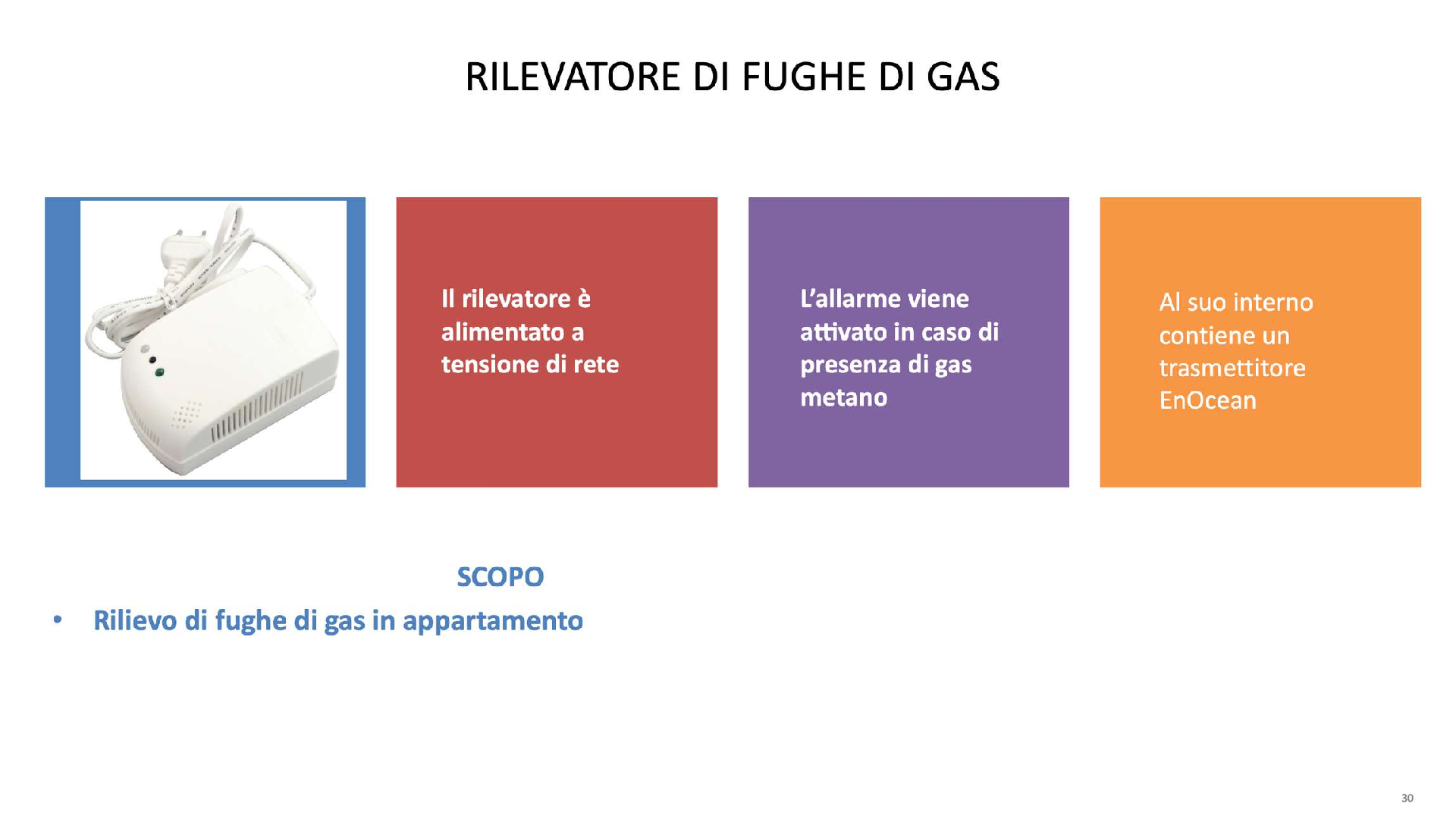 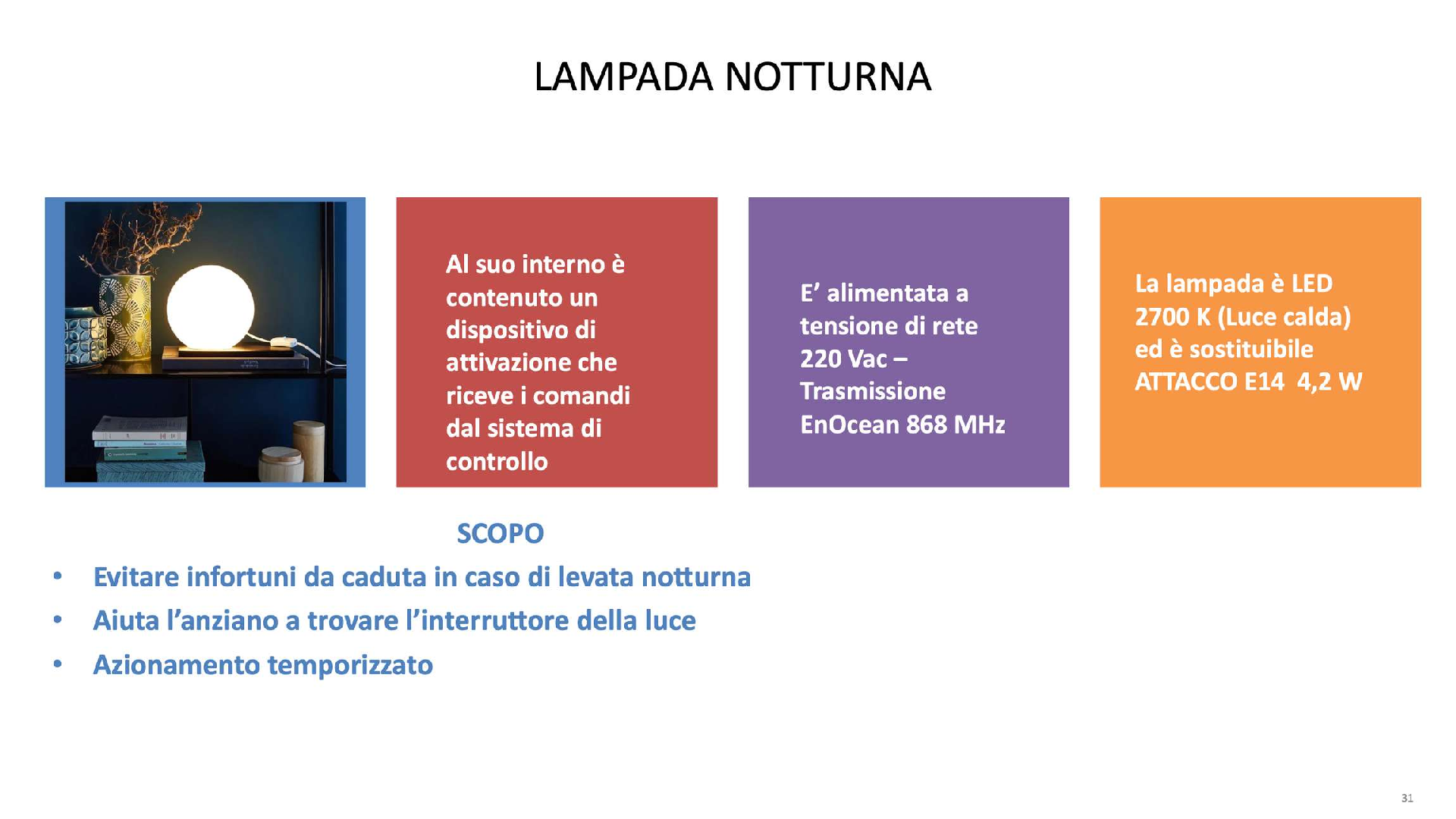 VALUTAZIONE  IMPATTO PROGETTO  CON SECONDO WELFARE
Per la valutazione del Progetto C.U.R.A., le cooperative si avvarranno della collaborazione di  percorsi di Secondo Welfare: un laboratorio di ricerca che dal 2011  è impegnato ad ampliare e diffondere il dibattito sui cambiamenti in atto nel welfare italiano.
  
La valutazione degli “impatti diretti” si concentrerà su quanto la progettazione abbia  migliorato la condizione di salute e benessere degli anziani ma anche su quanto la domotica  ambientale abbia contribuito ad accrescere il loro senso di sicurezza garantendone quindi  l’autonomia e la permanenza presso il proprio domicilio.

La valutazione degli “impatti indiretti” si focalizzerà invece sull’impatto che il modello  sperimentato avrà sugli enti e sugli operatori coinvolti (acquisizione nuove competenze,  miglioramento della capacità di lavorare in rete…) e sul territorio (innovazione del welfare  locale, promuovere integrazione tra servizi…)

.
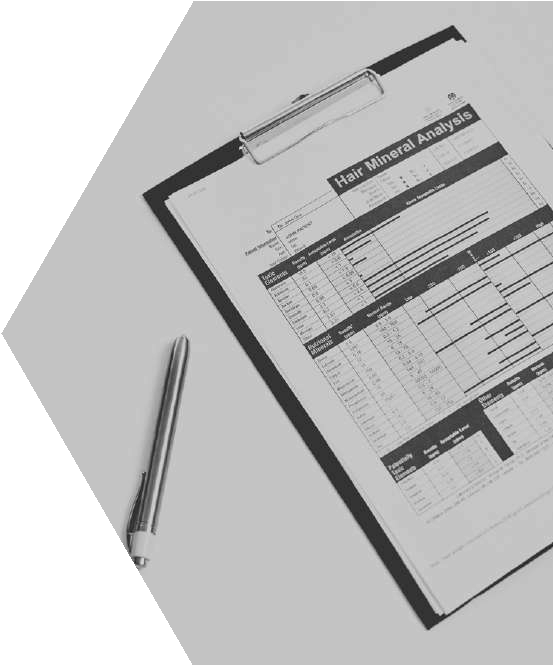 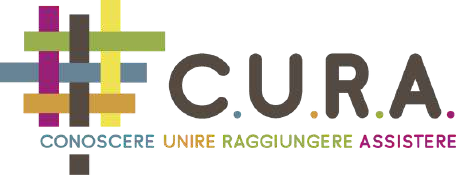 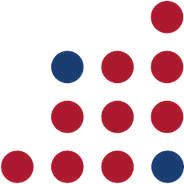 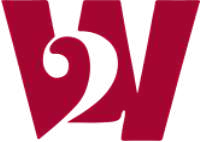 ESITI NEL LAVORO SOCIALE
Diminuzione del ricorso all’istituzionalizzazione delle persone inserite nel progetto; 
Riduzione dei costi assistenziali derivanti dal ricovero in RSA; 
Aumento del benessere psico-sociale della persona anziana e maggior soddisfazione rispetto alle risposte fornite dall’amministrazione ai bisogni delle persone anziane, soprattutto degli anziani soli. 

Un benessere che  mette al centro il diritto ad invecchiare nella propria casa, nel proprio contesto ambientale lì dove i legami affettivi, parentali, le reti amicali, di vicinato sono ancora presenti ed alimentano il vivere quotidiano.
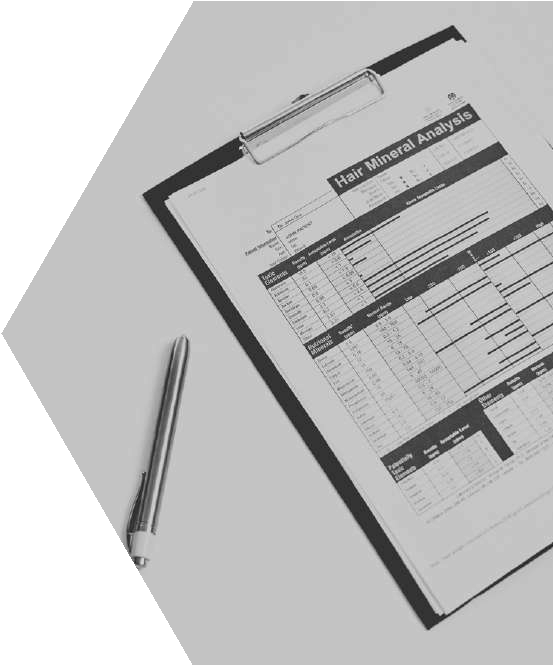 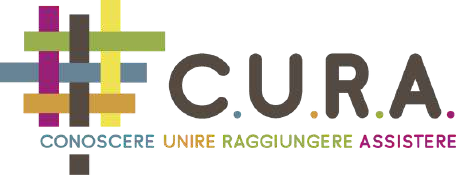 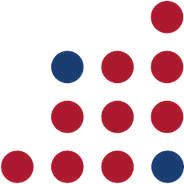 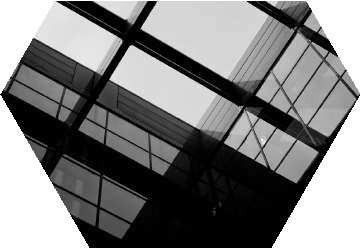 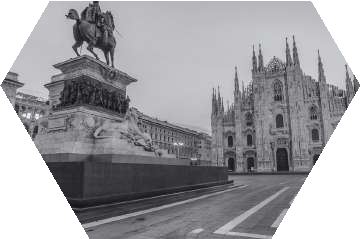 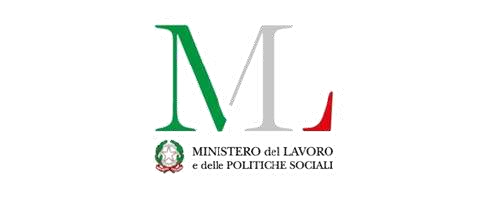 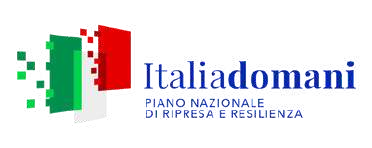 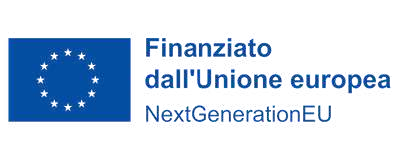 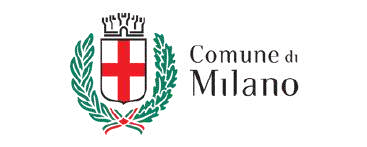 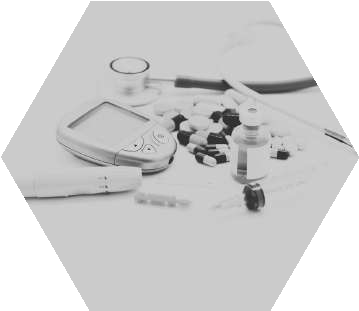 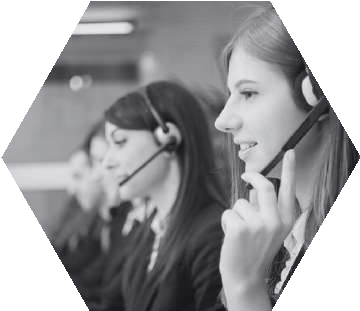 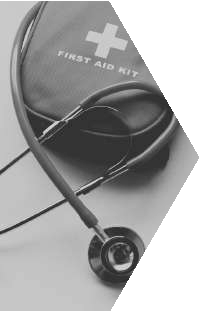 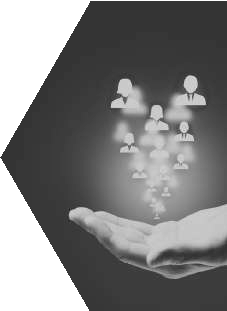 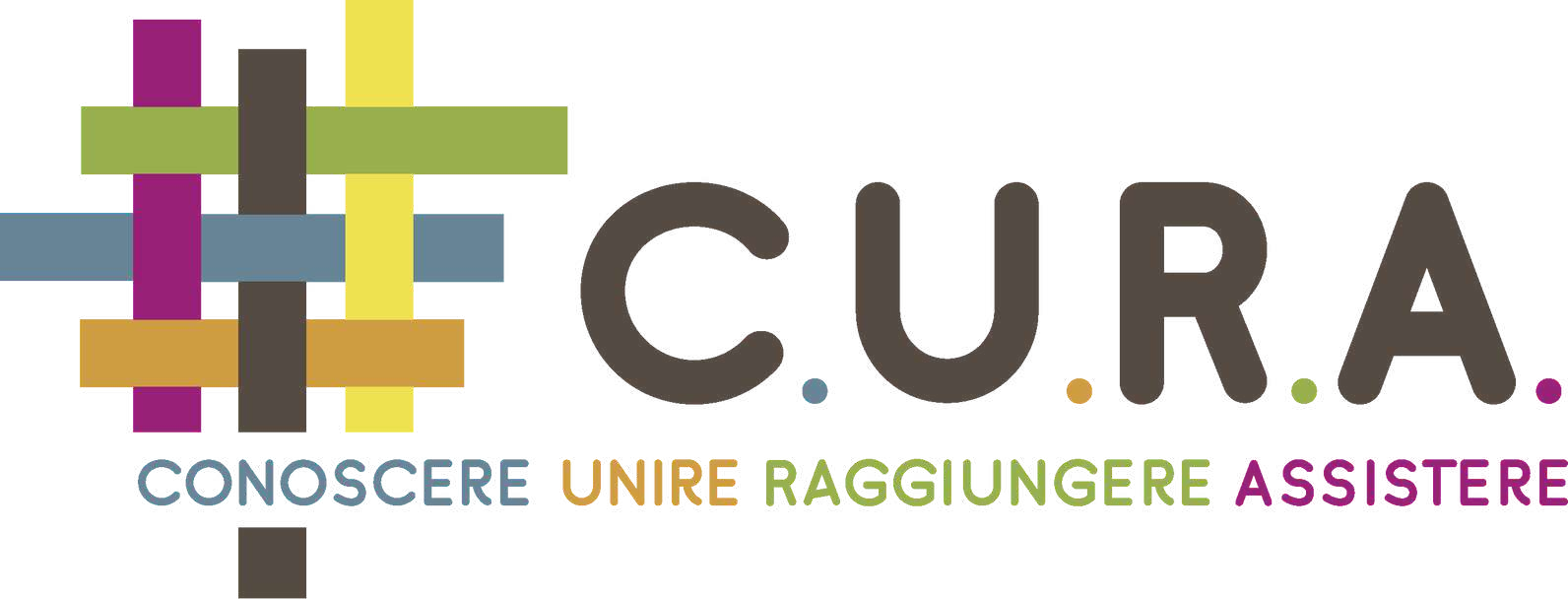 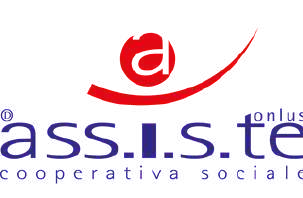 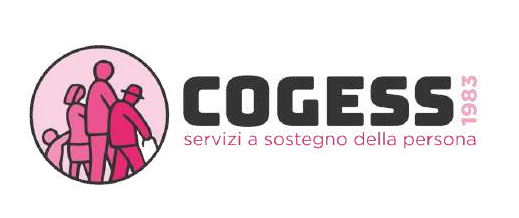 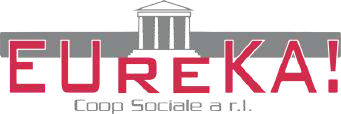